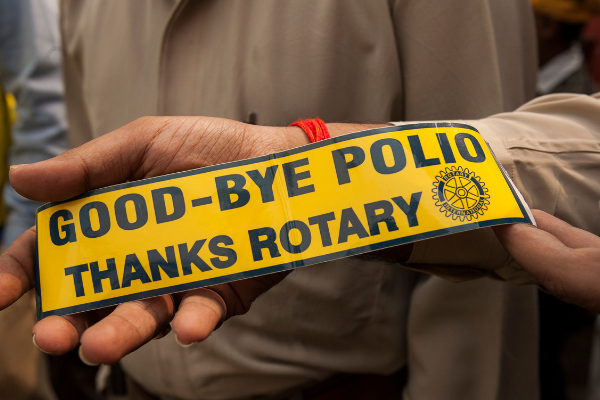 Rotary International District 5000 Webinar
Rotary’s Polio Eradication Efforts
September 23, 2019
Why Zero Matters
What is Polio?
Polio Poliomyelitis (polio) is a paralyzing and potentially fatal disease that still threatens children in some parts of the world. 
The poliovirus invades the nervous system and can cause total paralysis in a matter of hours. It can strike at any age but mainly affects children under five. Polio is incurable, but completely vaccine-preventable.
History of Rotary Efforts
PolioPlus In 1985, Rotary launched its PolioPlus program, the first initiative to tackle global polio eradication through the mass vaccination of children. Rotary has contributed more than $1.7 billion and countless volunteer hours to immunize more than 2.5 billion children in 122 countries. 
Rotary’s advocacy efforts have played a role in decisions by donor governments to contribute more than $7.2 billion to the effort. 
The Global Polio Eradication Initiative, formed in 1988, is a public-private partnership that includes Rotary, the World Health Organization, the U.S. Centers for Disease Control and Prevention, UNICEF, the Bill & Melinda Gates Foundation, and governments of the world. 
‘This Close’ Campaign Rotary has a growing roster of public figures and celebrities participating in its “This Close” public awareness campaign, including Bill Gates, co-chair of the Bill & Melinda Gates Foundation; actresses Kristen Bell and Archie Panjabi; WWE superstar John Cena; supermodel Isabeli Fontana; Nobel Peace Prize laureate Archbishop Emeritus Desmond Tutu; action movie star Jackie Chan; boxing great Manny Pacquiao; pop star Psy; golf legend Jack Nicklaus; conservationist Jane Goodall; premier violinist Itzhak Perlman; Grammy Award winners A.R. Rahman; Angelique Kidjo and Ziggy Marley; and peace advocate Queen Noor of Jordan. These ambassadors help educate the public about polio through public service announcements, social media and public appearances.
Current Status:
Wild polio cases to date in 2019:
Pakistan - eight
Afghanistan - seven
Nigeria- ZERO -Good news in Nigeria.  No cases since August 2016.

Global Polio Eradication Initiative (GPEI).  This includes Rotary, WHO, CDC, UNICEF, the Bill and Melinda Gates Foundation, and governments of many countries. 

Vaccine-derived polio.  This is not directly caused in the person who receives the  vaccine.  Instead, the virus is excreted and survives for a period of time in the environment for an extended period of time. The longer it is allowed to survive, the more genetic changes it undergoes. In very rare instances, the vaccine-virus can genetically change into a form that can paralyse – this is what is known as a circulating vaccine-derived poliovirus (cVDPV).
Challenges
The polio cases represented by the remaining one percent are the most difficult to prevent, due to factors:
-geographical isolation 
-poor public infrastructure 
-armed conflict
-cultural barriers. 
Until polio is eradicated, all countries remain at risk of outbreaks.
Polio Endgame Strategy – GPEI
Polio Endgame Strategy The Polio Endgame Strategy 2019-2023: 
Eradication 
Integration 
Containment  
Certification Roadmap to secure lasting world free of all polioviruses
Rotary in Action
More than one million Rotary members have donated their time and personal resources to end polio. Every year, hundreds of Rotary members work side-by-side with health workers to vaccinate children in polio-affected countries. 
Rotary Members work with UNICEF and other partners to prepare and distribute mass communication tools to reach people in areas isolated by conflict, geography, or poverty. Rotary members also recruit fellow volunteers, assist with transporting the vaccine, and provide other logistical support.
‘This Close’ Campaign
Rotary has a growing roster of public figures and celebrities participating in its “This Close” public awareness campaign, including Bill Gates, co-chair of the Bill & Melinda Gates Foundation; actresses Kristen Bell and Archie Panjabi; WWE superstar John Cena; supermodel Isabeli Fontana; Nobel Peace Prize laureate Archbishop Emeritus Desmond Tutu; action movie star Jackie Chan; boxing great Manny Pacquiao; pop star Psy; golf legend Jack Nicklaus; conservationist Jane Goodall; premier violinist Itzhak Perlman; Grammy Award winners A.R. Rahman; Angelique Kidjo and Ziggy Marley; and peace advocate Queen Noor of Jordan. These ambassadors help educate the public about polio through public service announcements, social media and public appearances.
Countdown to History To Ensure Success
Rotary's goal is to raise $50 million in 2019.  This will be matched 2-1 by the Gates Foundation to make $150 million.  
These funds help to provide much-needed operational support, medical personnel, laboratory equipment, and educational materials for health workers and parents. Governments, corporations and private individuals all play a crucial role in funding. 

Rotary asks each district to donate 20% of new DDF to polioplus
Rotary asks each club to donate to polioplus. DG Eric asks each club to donate $2,000.
Thank you – D5000 Club Leaders
$2,172	Rotary Club of Hanalei Bay

$1,310	Rotary Club Ala Moana

$1,000	Rotary Club of Metropolitan
World Polio Day – October 24
One Day. One Focus: Ending Polio
24 October
On World Polio Day, thousands of Rotary clubs around the world will hold events and fundraisers to recognize our progress in the global fight to end polio.
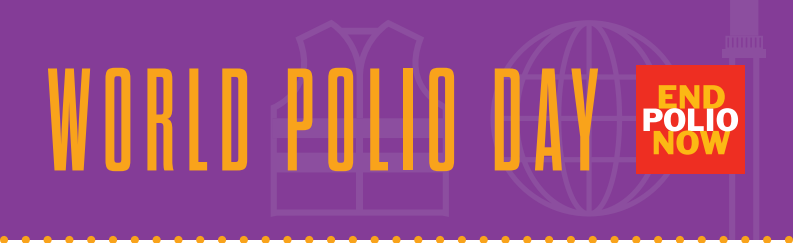 Piggy Went to Market – Oct 1 to Nov 30
The Instructions are as follows:
 Use the END POLIO NOW Piggy Bank - October thru the end of November 2019.
Collect as much money as you can with donations of change, dollars, checks or credit cards
Your club must keep track of all donations to RI Polio Plus Fund during these two months.  This includes money put directly into the Piggy Bank, as well as check/credit card or Rotary Direct donations sent directly to RI by individual club members and which are reported to the Club Foundation Chair.  This all counts toward your clubs contribution for purposes of this contest.
Use the “5 Ways To Use Piggy” stuffed in your piggy bank, for ideas on how the END POLIO NOW Piggy Bank can be used to excite and entice your members to contribute.
 The contest ends the last day of November 2019.  By December 13**, we must have all club reports, using the 4 Way Test, of the TOTAL dollar amount your club members donated to Polio Plus during October and November as well as the number of Active Club Members in you club at the end of November 2019.
The winner of this contest will be based on the PER CAPITA DONATIONS of the club.
The winning club will receive a “Rotarians At Work” stand up banner for their club to use at work sites or however they choose.  Plus the warm feeling in your hearts knowing how much good you have done for the world.
 **EMAIL YOUR REPORTS NO LATER THAN DEC 13TH TO:  rccdds@gmail.com.
Rotar-oke – Sing So They Can Dance
Rotary members in Honolulu are taking action on World Polio Day to raise awareness, funds, and support to end polio, a vaccine preventable disease that still threatens children in parts of the world today. 
ROTAR-OKE – Sing! So They Can Dance EventWHAT: A Fundraiser in District 5000 of Rotary InternationalWHO: General public and college students including Rotarians and RotaractorsWHEN: Thursday, October 24, 2019, 4:30 P.M. to 9:00 P.M.WHERE: Nocturna Lounge at Restaurant Row at Waterfront Plaza located at 500 Ala Moana BlvdHOW: Tickets may be purchase online at:   http://rotaroke.eventbrite.com
Deadline October 11 – Contact Derek Sayegusa (808) 779-6579
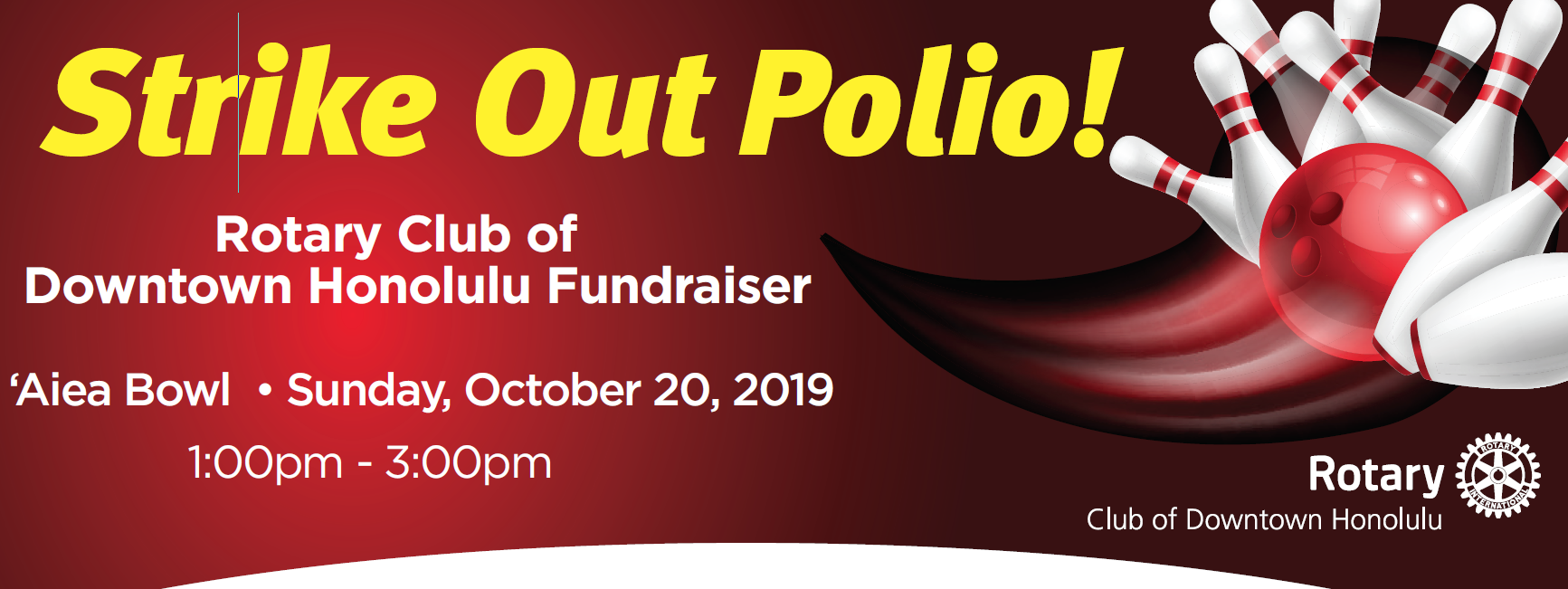 Strike Out Polio!
Rotary Club of Downtown Honolulu Fundraiser
‘Aiea Bowl • Sunday, October 20, 2019
1:00pm - 3:00pm




Primary Contact Name Address Phone Email                                                                                               
MAIL TO:
Rotary Club of Downtown Honolulu PO Box 1077; Honolulu, HI 96808-1077

Team Members
1.                                             

2.                                             

3.                                             

4.                                             

5.                                             

6.